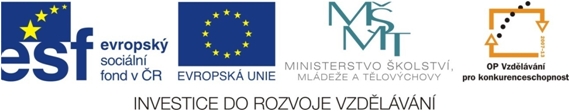 Dělení desetinným číslem
Markéta Zakouřilová
ZŠ Jenišovice
VY_32_INOVACE_167
Porovnej na kalkulačce:
Když celý příklad vynásobíme číslem 10, 100, 1000 … 
výsledek zůstane stejný.
35 : 0,7 = 50
350 : 7 = 50
3500 : 70 = 50
atd.
Celý příklad vynásobíme vždy takovým z čísel 10, 100, 1000 …,
aby se z dělitele (čísla, kterým dělíme) stalo číslo přirozené .
Nepočítej, pouze určuj, čím vynásobíme příklad.
1,6 : 0,04
6,22 : 0,3
55 : 0,02
8,4 : 0,04
6,22 : 1,04
37 : 1,4
666 : 0,003
1,2 : 0,004
0,02 : 0,1
5,22 : 0,0001
5,222 : 0,01
5,2 : 0,01
Počítej zpaměti:
0,12 : 0,2 = 1,2 : 2 = 0,6
 10
4,8 : 0,6 =
12 : 1,2 =
45 : 0,09 =
35 : 0,7 =
0,16 : 0,4 =
56 : 0,08 =
1,2 : 0,01 =
2,4 : 0,12 =
2,4 : 1,2 =
2,4 : 0,01 =
8
10
500
50
0,4
700
120
20
2
240
50
300
5
0,3
120
2000
10
2,4
8
20
15: 0,3 =
15 : 0,05 =
1,5 : 0,3 =
0,15 : 0,5 =
24 : 0,2 =
24 : 0,012 =
24 : 2,4 =
0,24 : 0,1 =
0,24 : 0,03 =
2,4 : 0,12 =
Písemné dělení, určení zbytku:
celý příklad
vynásobíme 10
5 7 , 3 6 : 0,7 =
/  10
zb. 0,03
5 7 3 , 6 : 7 = 8 1 , 9
   1 3
       6 6
          3
příklad vypočítáme
zbytek se nachází
za původní desetinnou čárkou!
0, 0 3
Vypočítej písemně, urči správně zbytek:
45,2 : 0,08 =

132,1 : 0,6 =

15,4 : 0,03 =

175 : 0,12 =
565

220 zb. 0,1

513 zb. 0,01

1458 zb. 0,04